Recursion
Instructor: Engr. Laraib Siddiqui
Recurrence
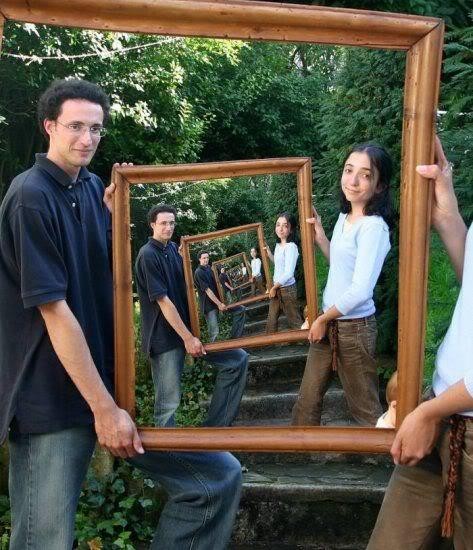 2
Basic objective
When we have a bigger problem whose solution is complex.

We decompose the problem into smaller units until we reach to the smallest sub-
problem (base case) for which a solution is known.

Then go back in reverse order and build upon the solutions of the sub-problems.
3
Recursion
A well defined mathematical function in which the function being defined is applied  within its own definition.
4
Recursive Functions
Function may call itself

Function may call other Function and

the other function in turn again may call the calling Function
5
Direct & indirect Recursion
Recursion is said to be direct when functions calls itself directly and is said to be
indirect when it calls other function that in turn calls it
6
Other Types
Linear recursion : makes at most one recursive call each time it is invoked.


Binary recursion : makes two recursive calls.


Multiple recursion : method may make (potentially more than two) recursive calls.
7
Finding a recursive solution
Each successive recursive call should bring you closer to a situation in which the  answer is known

A case for which the answer is known (and can be expressed without recursion) is
called a base case

Each recursive algorithm must have at least one base case, as well as the general
recursive case
8
Recursion vs. Iteration
The factorial of a positive integer  For example, 4! = 4·3·2·1 = 24.
Iterative Solution
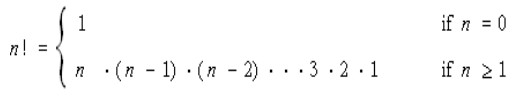 Recursive Solution
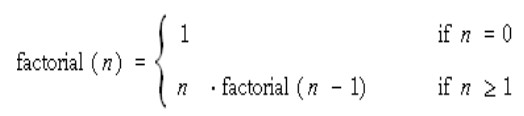 9
Example
Factorial of n
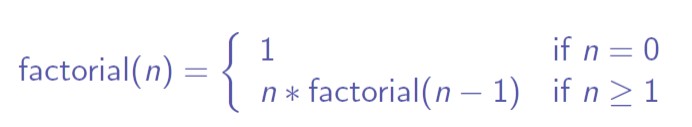 10
Example - Factorial
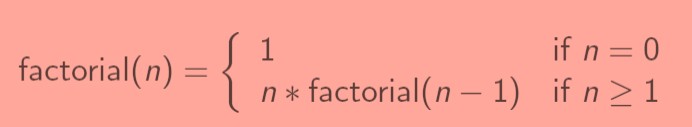 main()
3 > 1 , fact call itself
fact(3)
3
fact(n)  3x2
2 > 1 , fact call itself
6
fact(2)
fact() multiplies 3 with 2, received
from lower fact() and returns the
2
fact(n)  2x1
product to upper fact()
n=1, returns 1
fact(1)
2
1
fact(n)
1
fact() multiplies 2 with 1, received from lower fact()  and returns the product to upper fact()
1
11
Example Fibonacci Series
fib(n)
if(n<2)
return n
else
return ( fib(n-1) + fib(n-2) )
5
fib(5)
3	2
fib(4) + fib(3)
n is 1 and 1 it will return n ,  after adding 1+1 it will return 2  to the upper function call and
2	1
1	1
fib(2) + fib(1)
0
so on..
fib(3) + fib(2)
1	1	1	0
fib(2) + fib(1)	fib(1) + fib(0)
1
fib(1) + fib(0)
1	0
n is 1 and 0 it will return n ,
fib(1) + fib(0) after adding 1+0 it will return 1
to the upper function call
12
Run time stack tracing
x=3;
y= 2* f(2)
push copy of f
Consider the function
x=2;
y= 2* f(1)
push copy of f
int f(int x) {  int y;  if(x==0)
return 1;
else {
y = 2 * f(x-1);  return y + 1;
}
}
x=1;
y= 2* f(0)
push copy of f
push copy of f
x=0;
y=?  Return 1;
pop copy of f
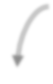 y= 2 *1 =2
return y+1= 3	pop copy of f
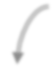 y= 2 *3 =6
return y+1= 7
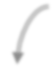 pop copy of f
y= 2 *7 =14
return y+1= 15
pop copy of f
13